POPIS VÝBAVY
Manťáci
Obsah
ABC
Oblek
Lahev
Žaket
Automatika
Závaží
ABC
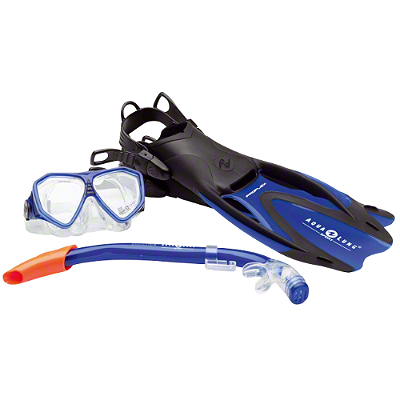 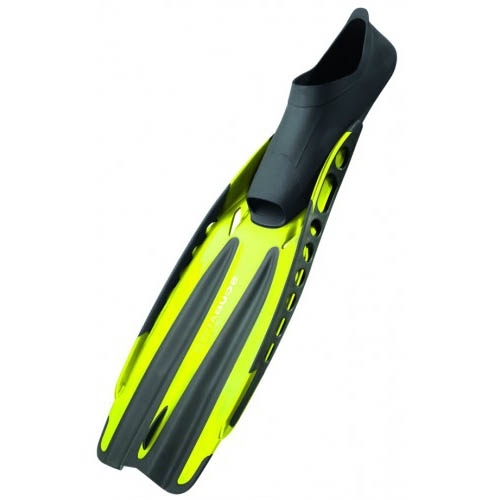 šnorchlovací ->
<- botičkové
Oblek
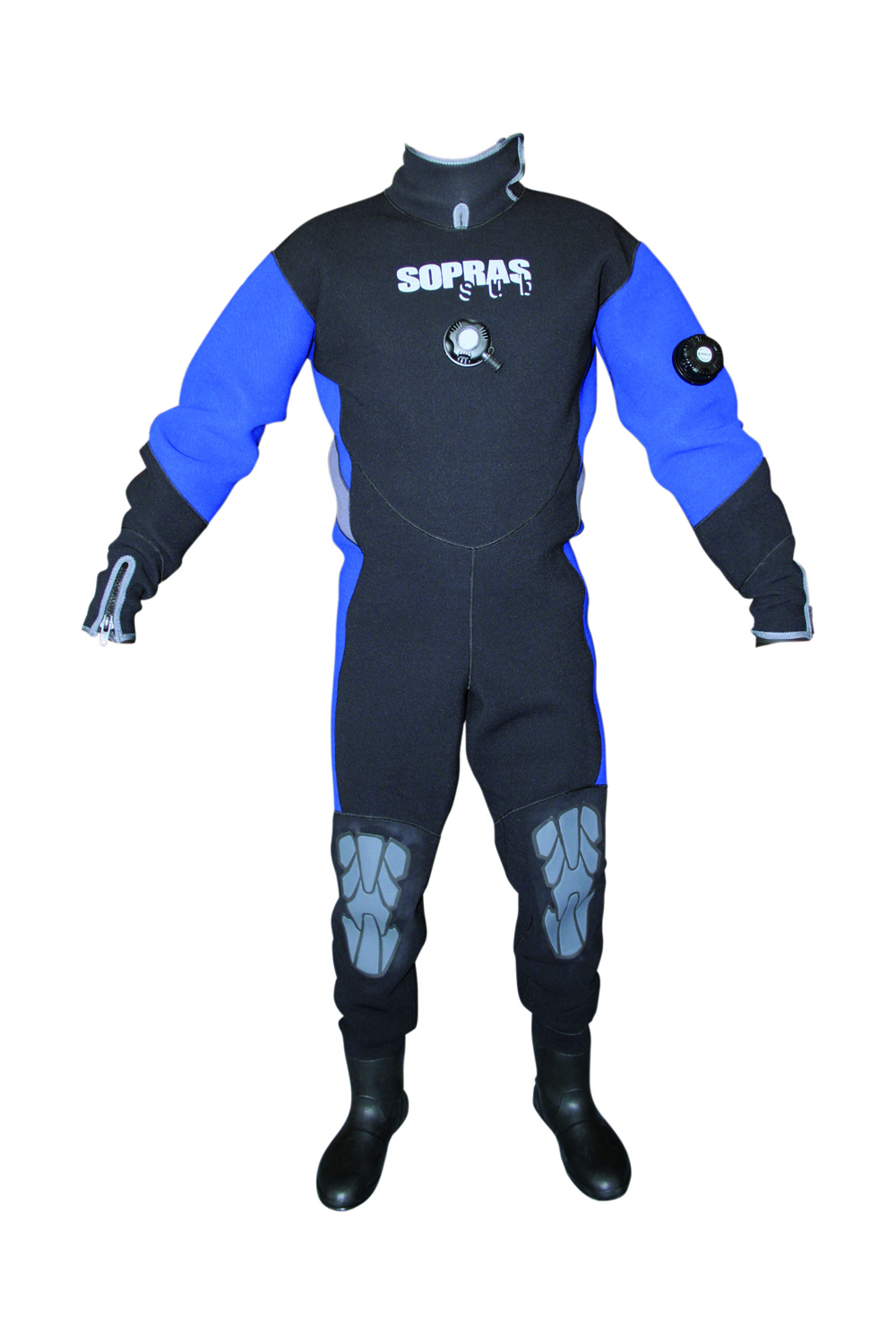 <- polosuchý
suchý->
Oblek - doplňky
rukavice
haubna
boty
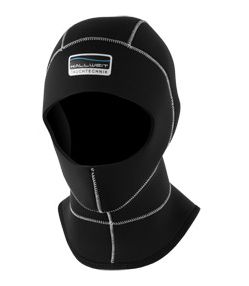 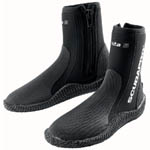 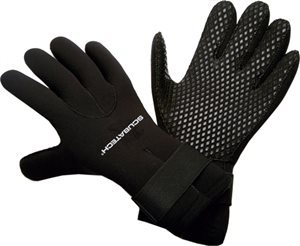 Lahev
ocel
hliník
dvojče
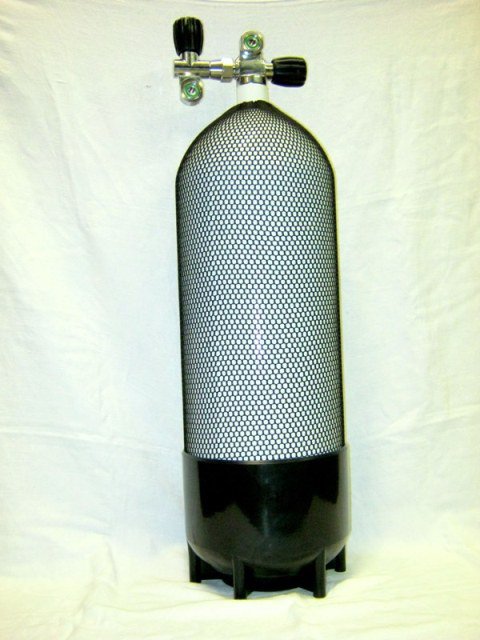 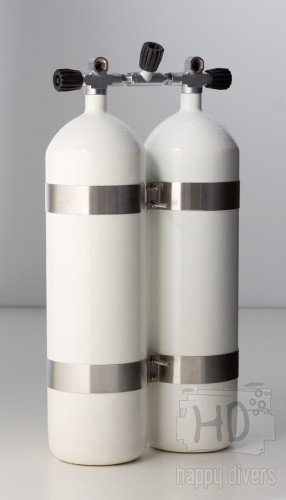 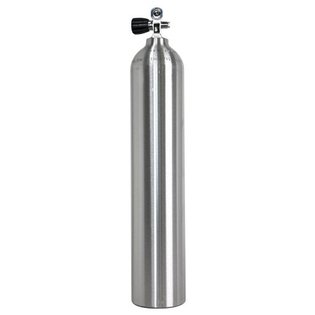 Žaket
ventil
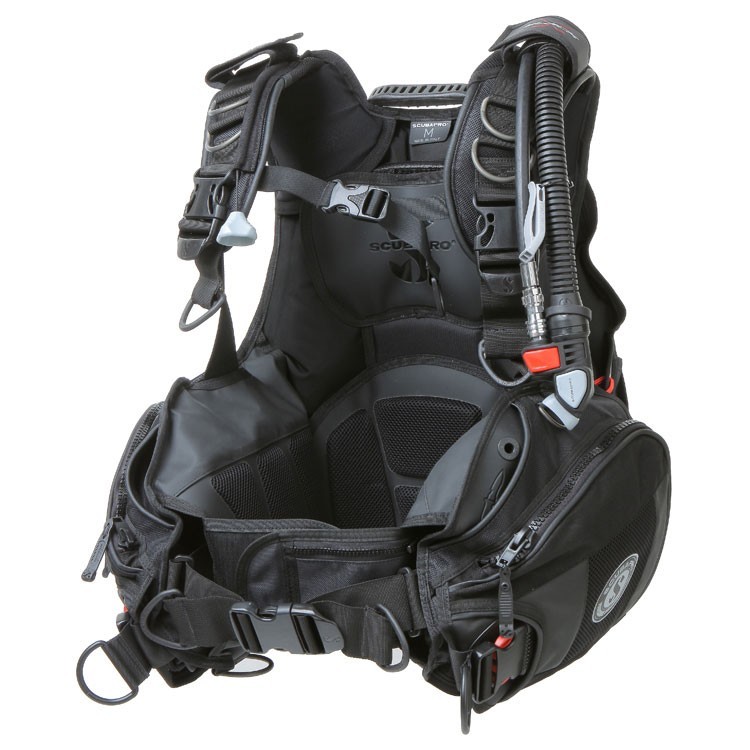 inflátor
kapsy
Žaket - další
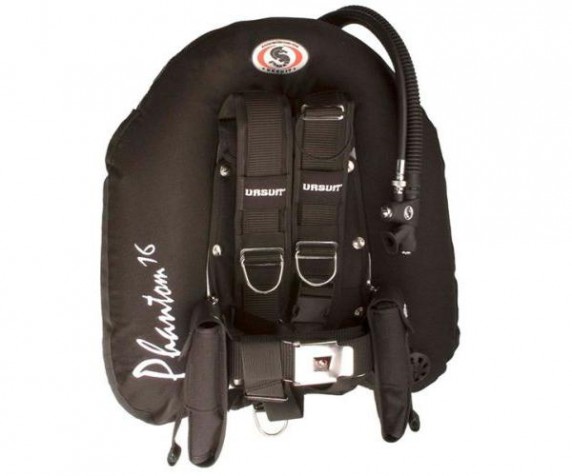 <- křídlo
backplate ->
Automatika
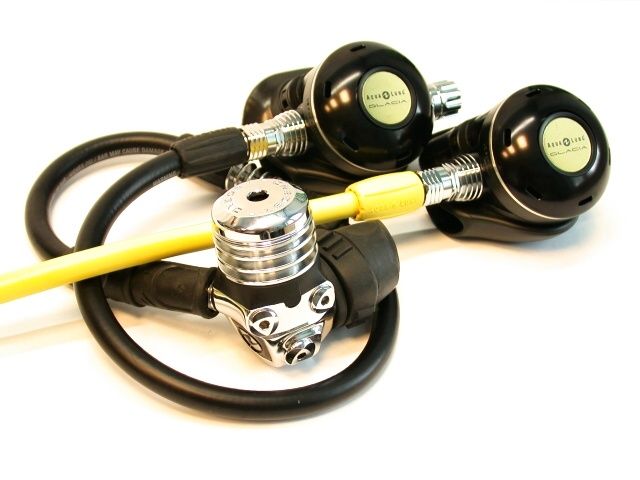 DIN
Automatika
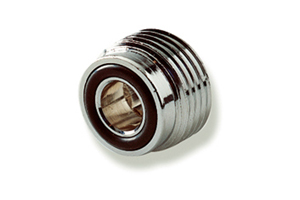 oříšek, červík, redukce
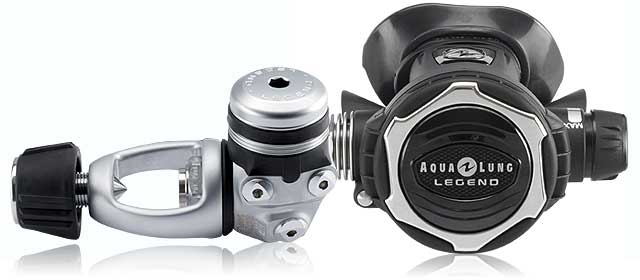 INT
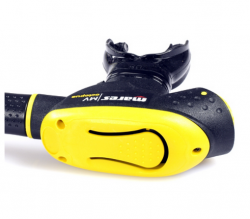 Další části automatiky
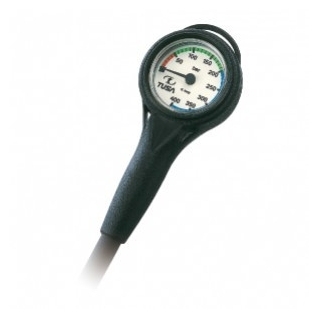 konzole
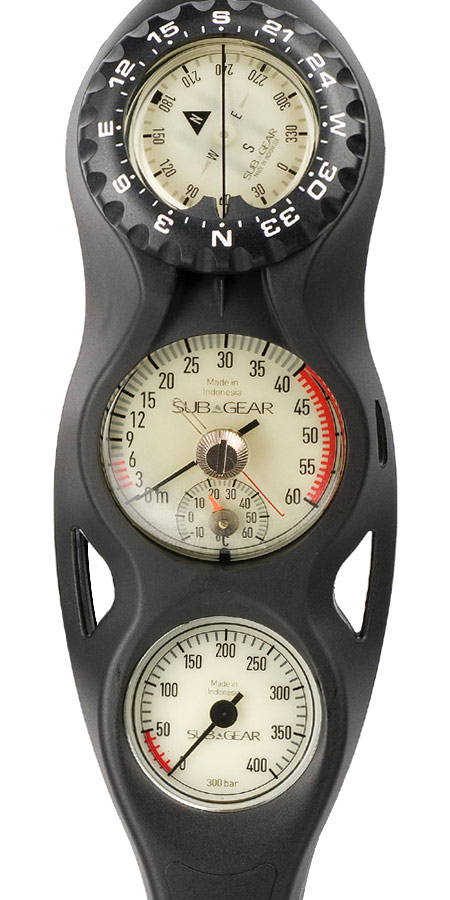 počítač ->
<- manometr
Závaží
Děkuji za pozornost :)
www.manta-ul.cz